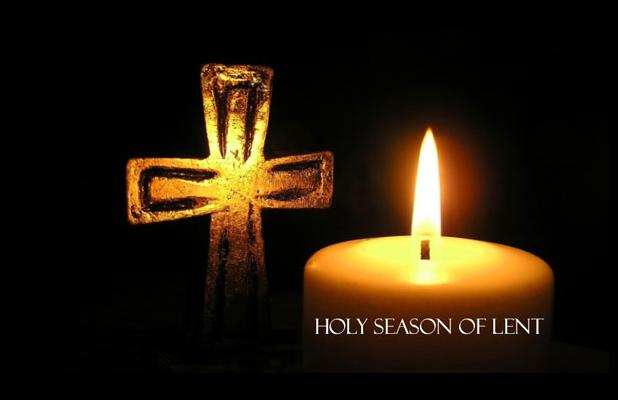 Daily Lenten Candle Prayers
First week of Lent
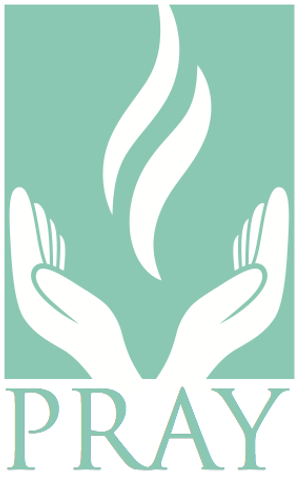 Theme of our prayer this week:

God asks us to care for others, the way we want them to care for us.
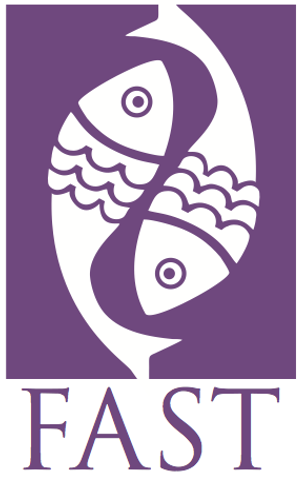 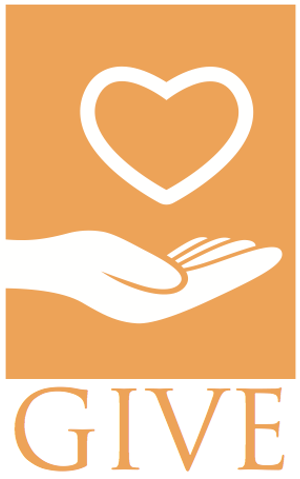 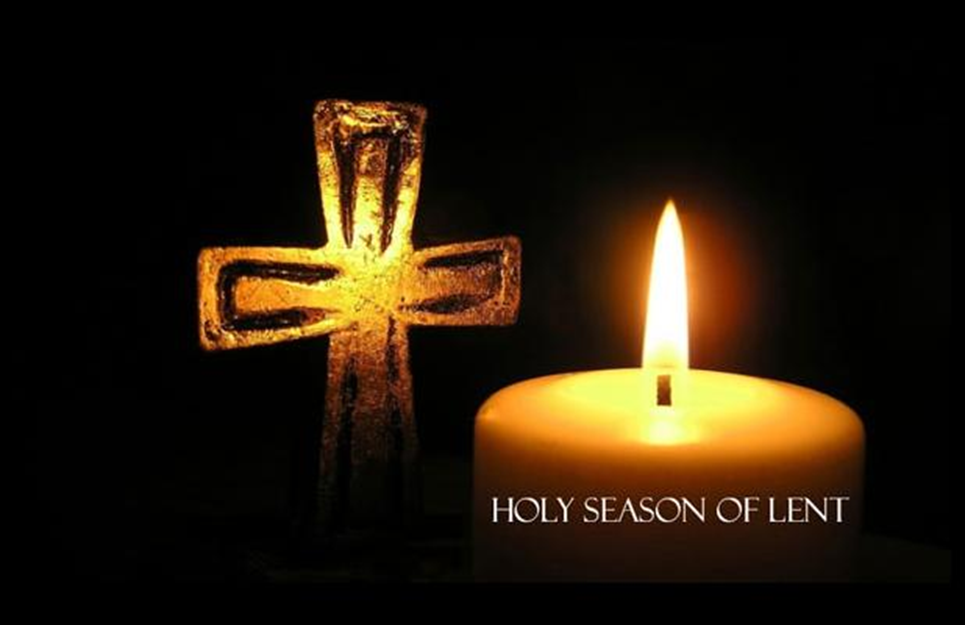 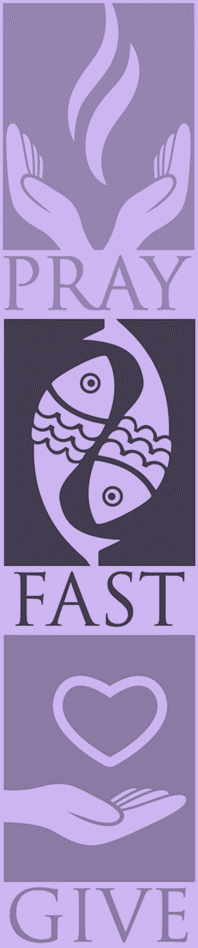 Monday
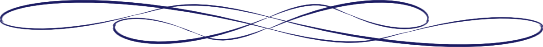 God says, “You must love other people, the same way you love yourself.”
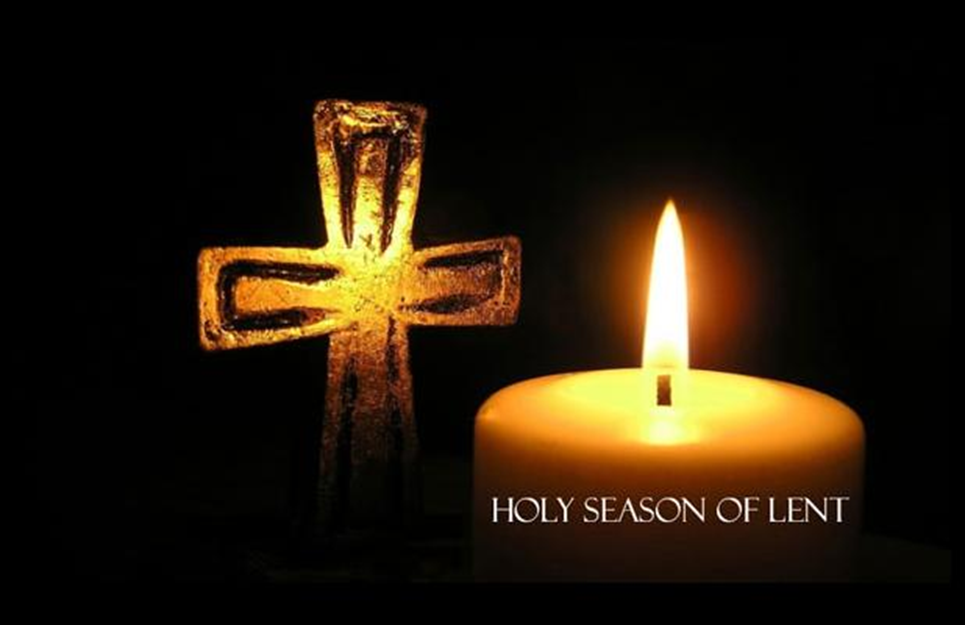 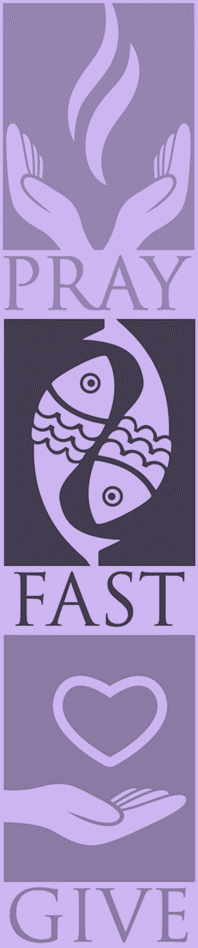 Tuesday
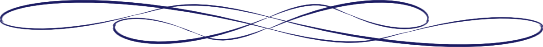 People do not only need to feed their bodies, but must also feed their spirits by listening to what God wants.
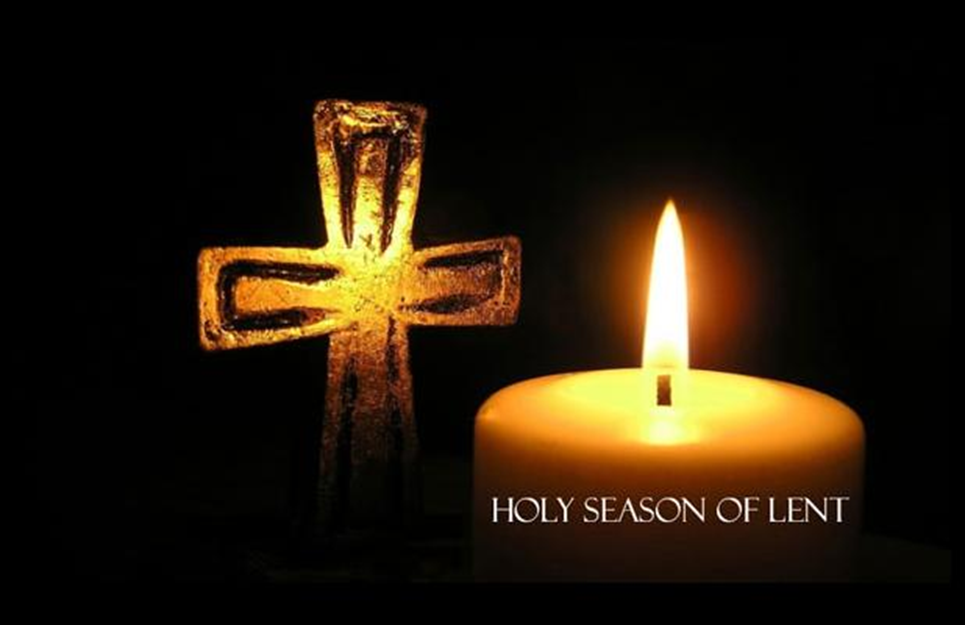 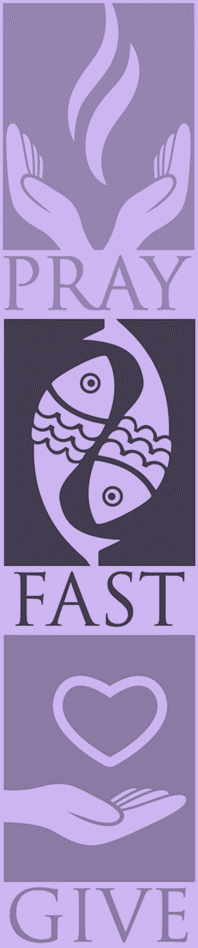 Wednesday
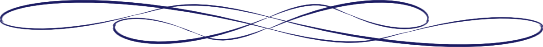 Forgive the things I have done wrong and forget them because you are so kind. 
(Psalm 50)
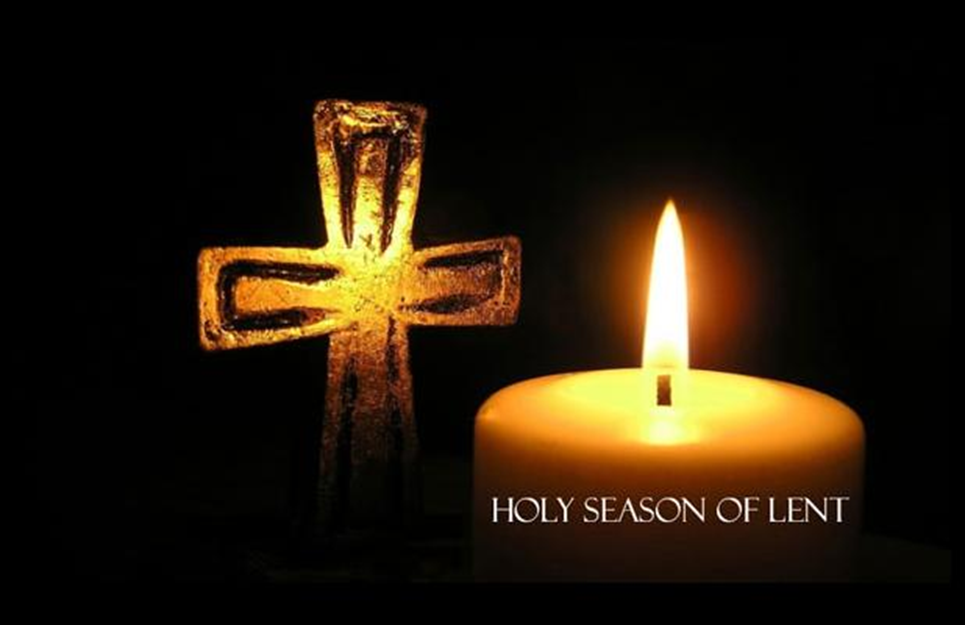 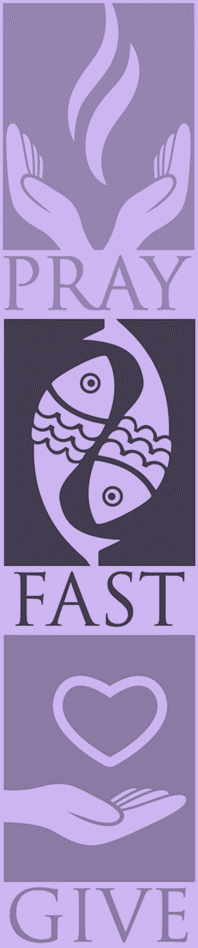 Thursday
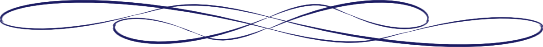 When I call you, you answer me, Lord.
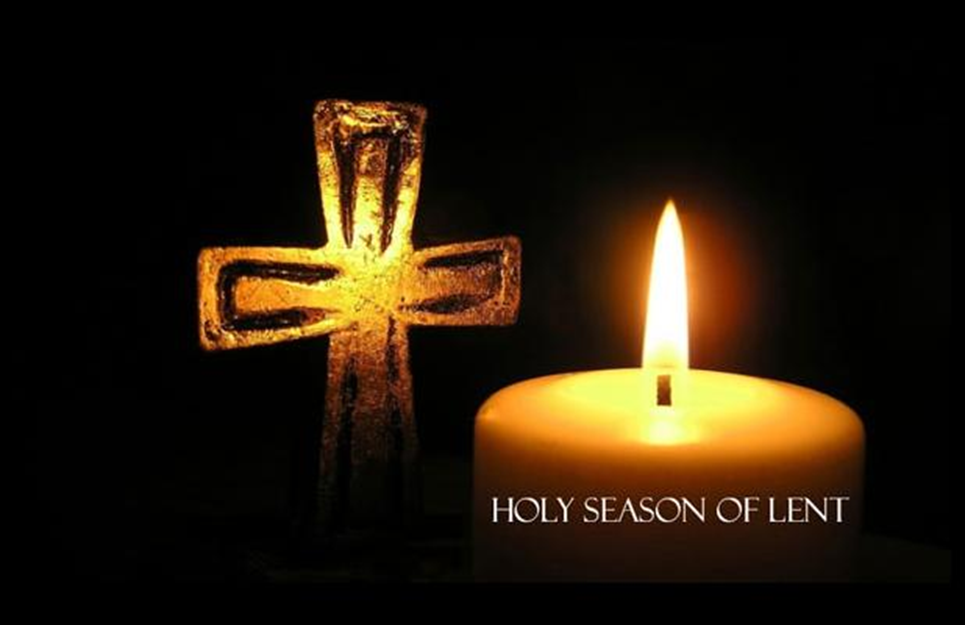 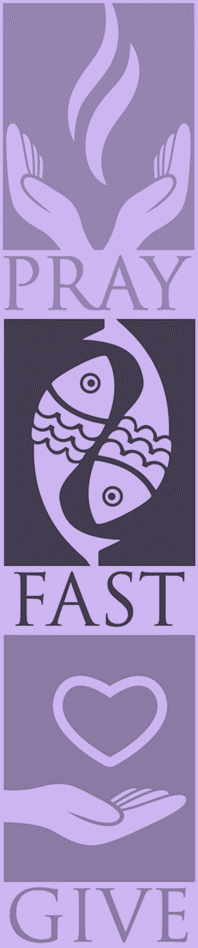 Friday
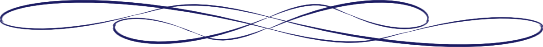 Shake off all the things you do wrong and make yourself a new heart and a new spirit.
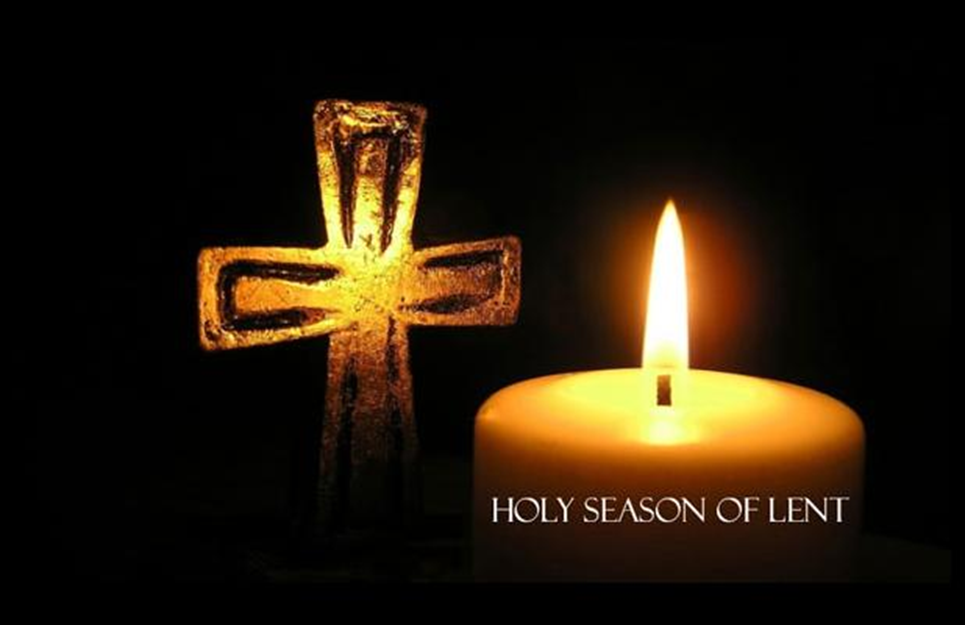 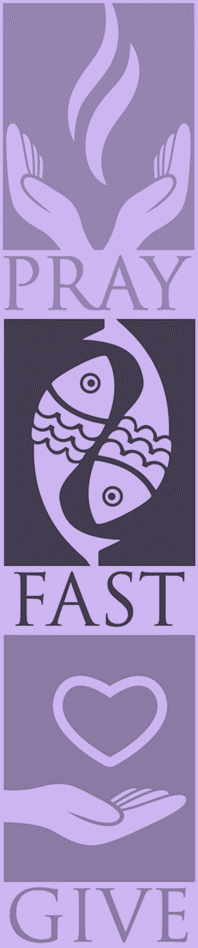 Second week of Lent
Theme of our prayer this week:

God asks us to think about what we do and say to other people.
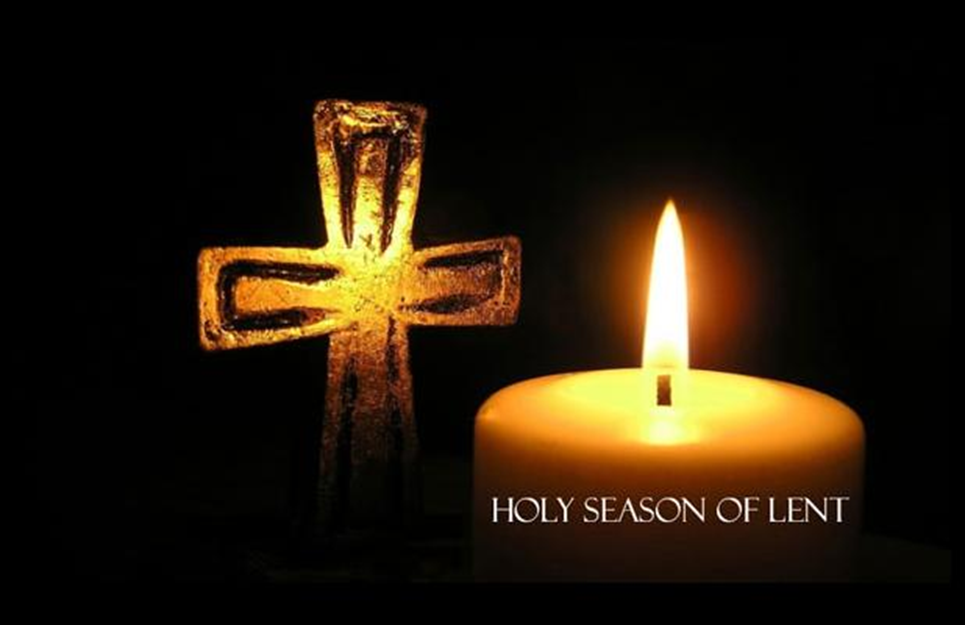 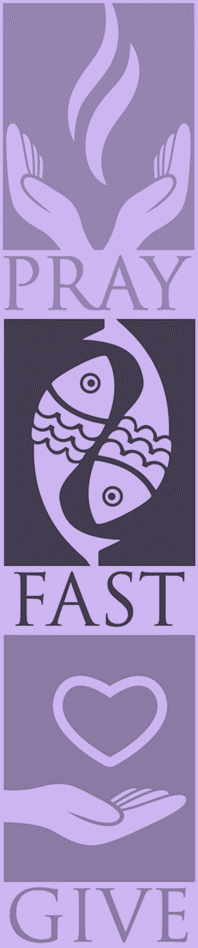 Monday
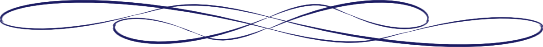 The seed is the work of God.  Christ is the sower.  
Whoever finds this seed will remain forever.
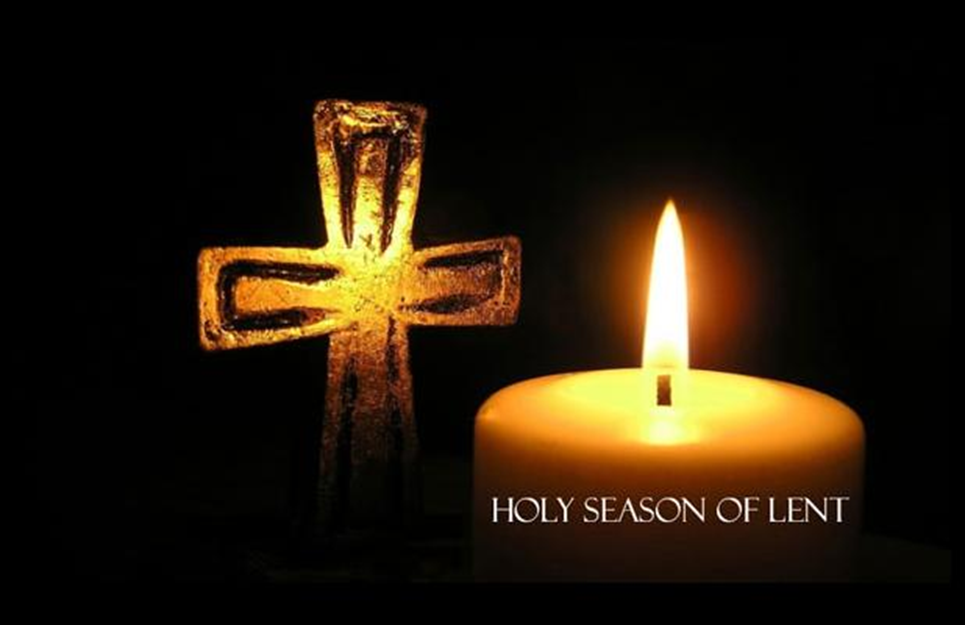 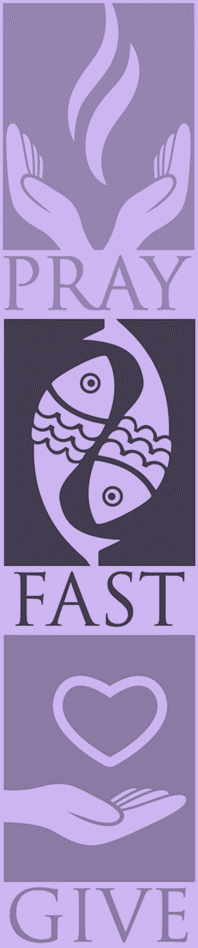 Tuesday
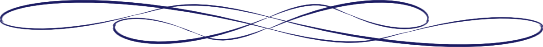 Shake off the things that are bad and make a new heart and spirit for yourself.
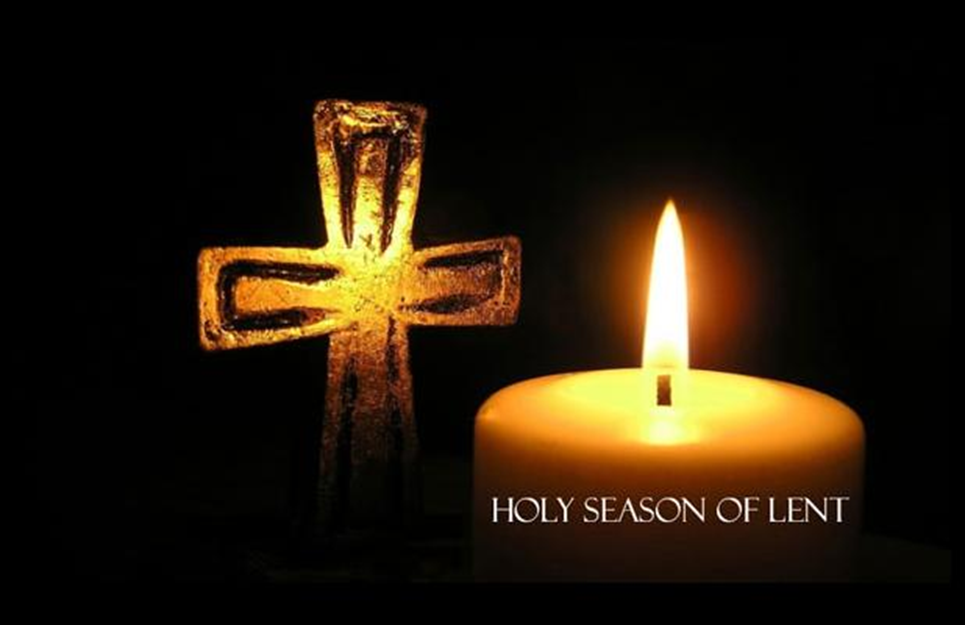 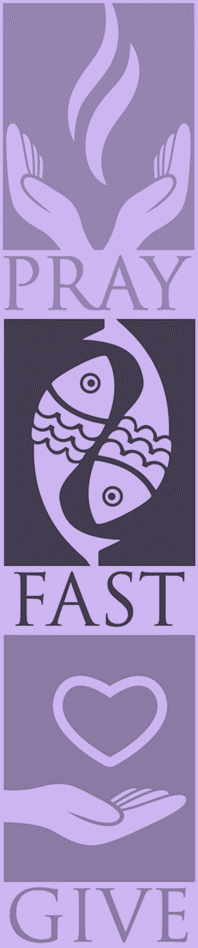 Wednesday
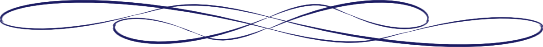 Glory and praise to you, 
O Christ.  
You are the Word of God.
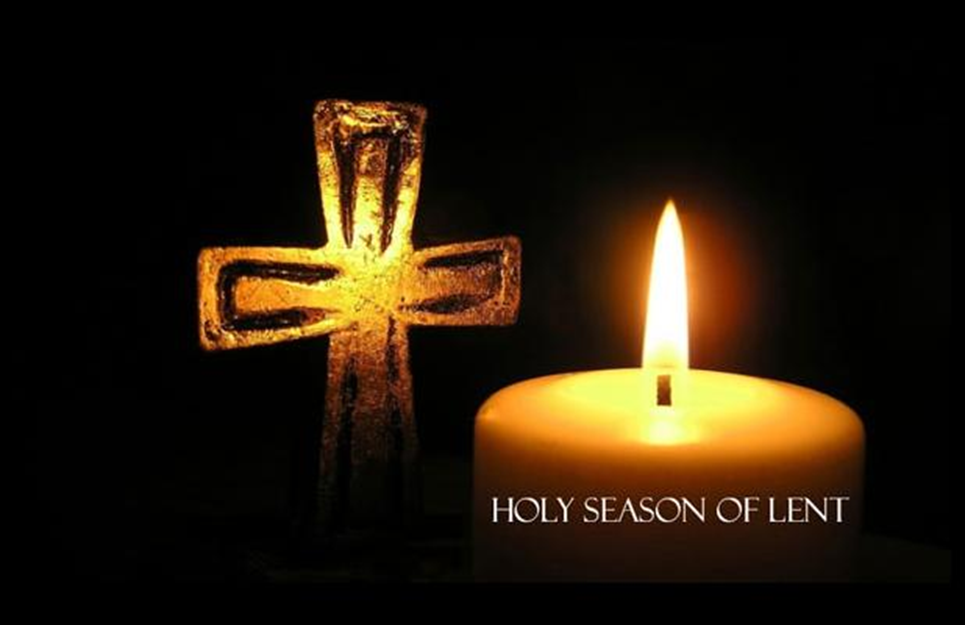 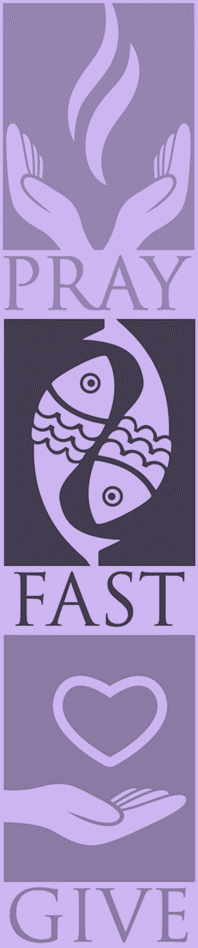 Thursday
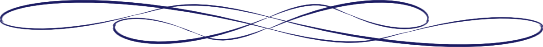 Praise to you, O Christ.  You are the king of everlasting glory.
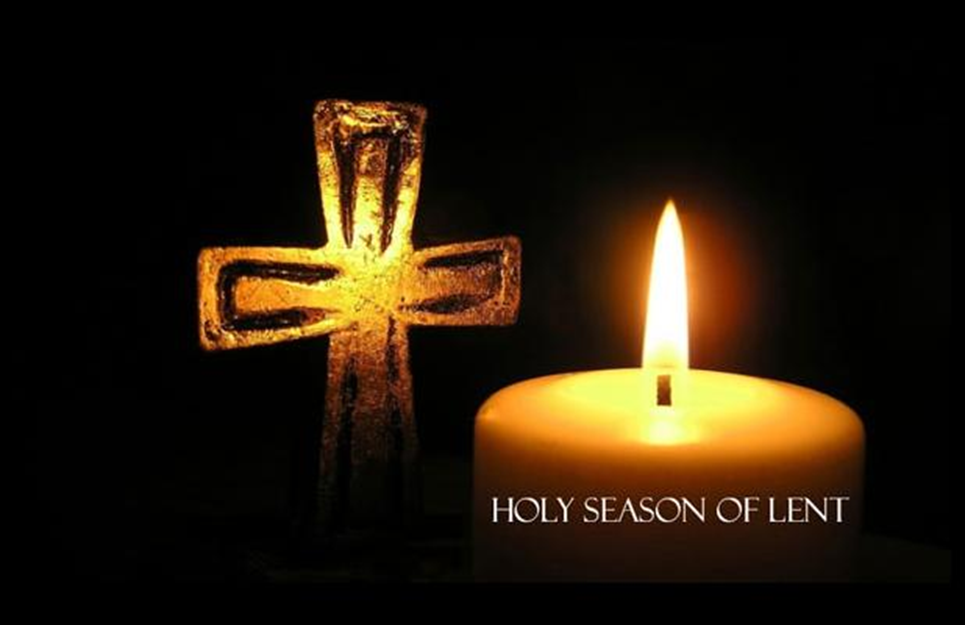 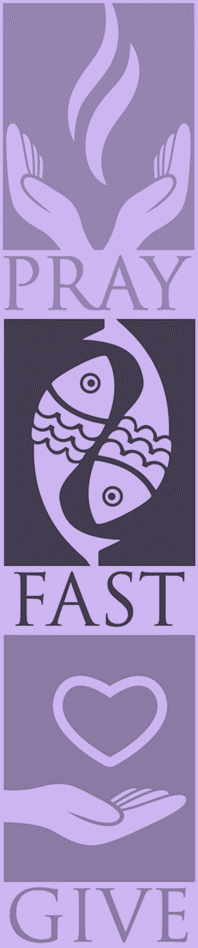 Friday
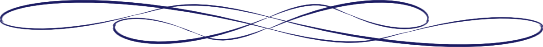 God loved the world so much that He gave us His Son.
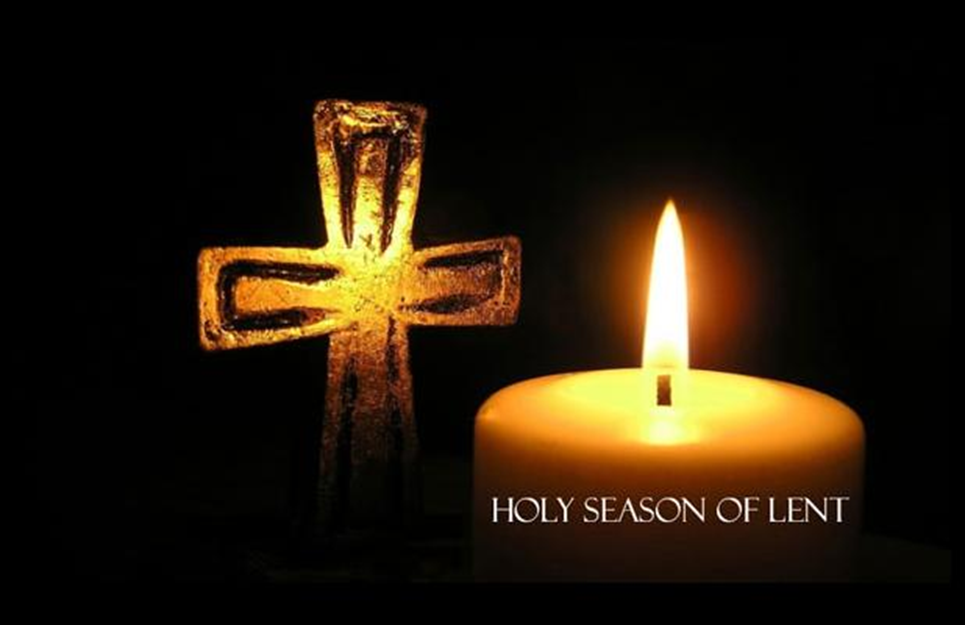 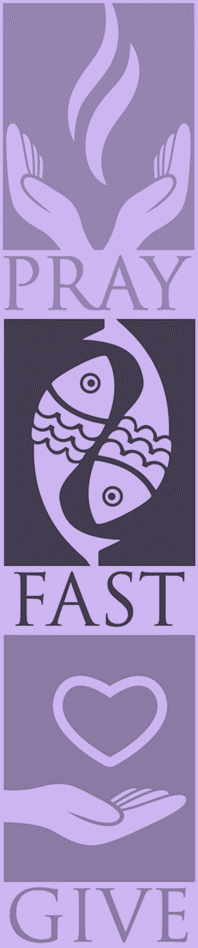 Third week of Lent
Theme of our prayer this week:

God love us and wants us to be strong enough to say sorry when we hurt others.
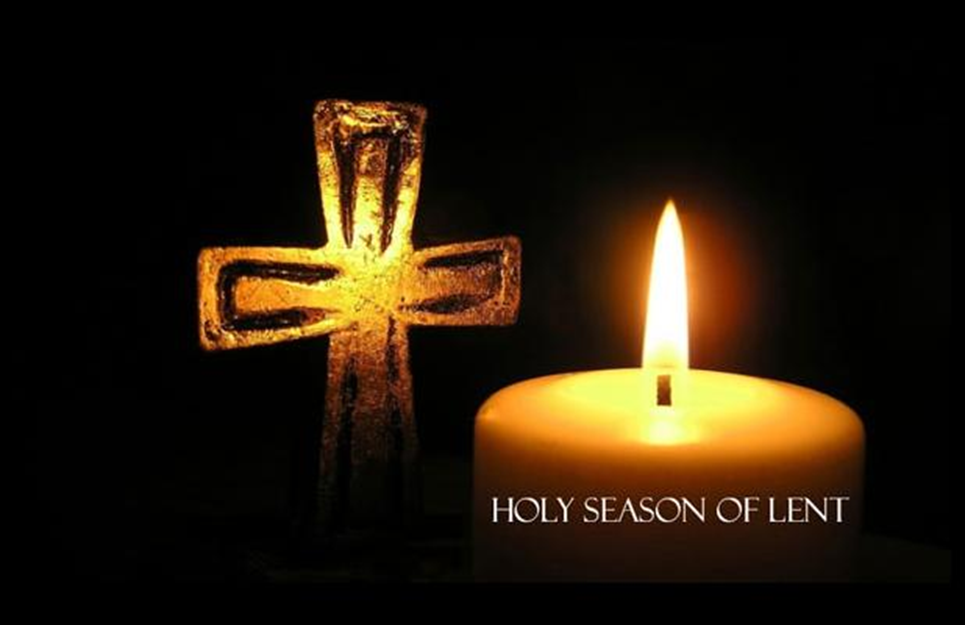 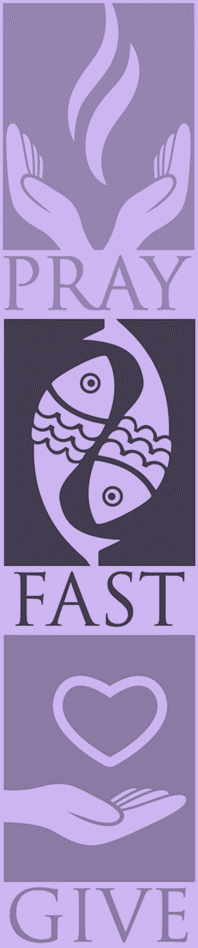 Monday
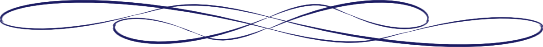 Send us your light and your truth, so that they can be our guide.
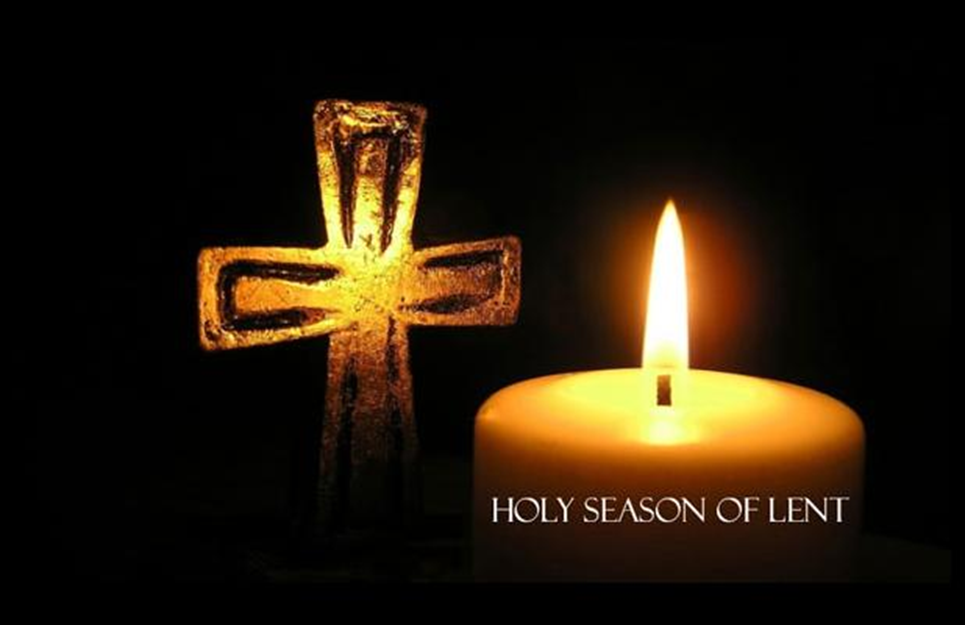 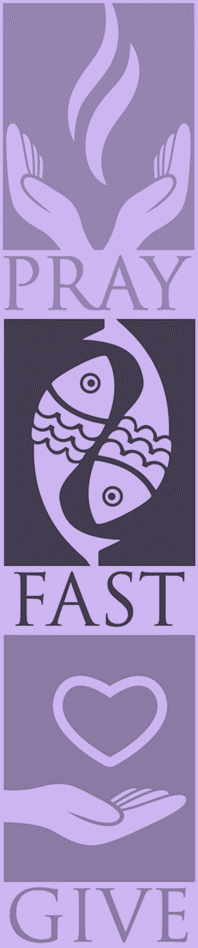 Tuesday
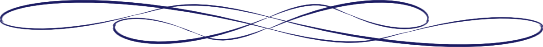 Lord, teach me how to walk in your truth.
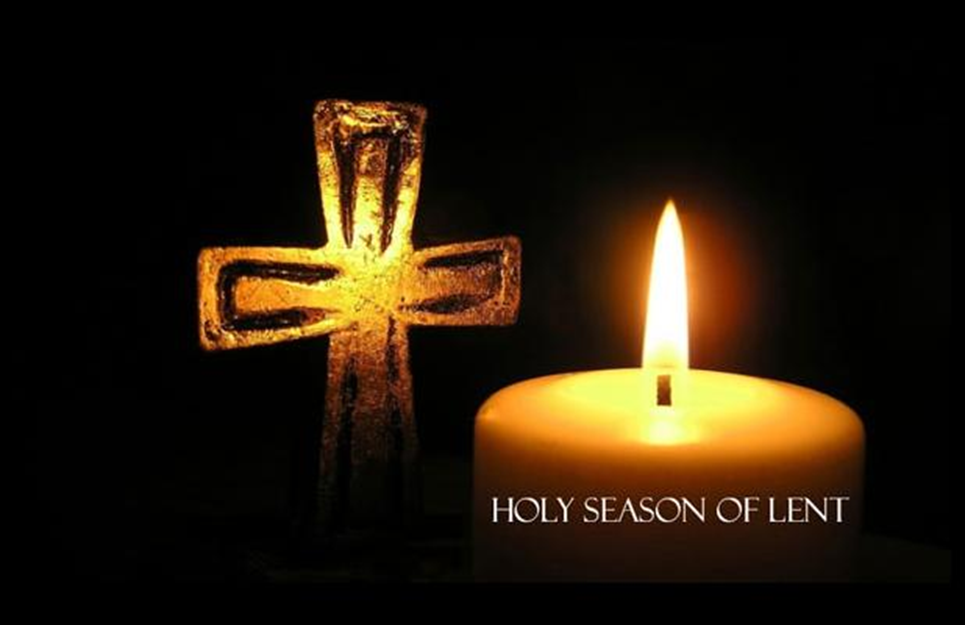 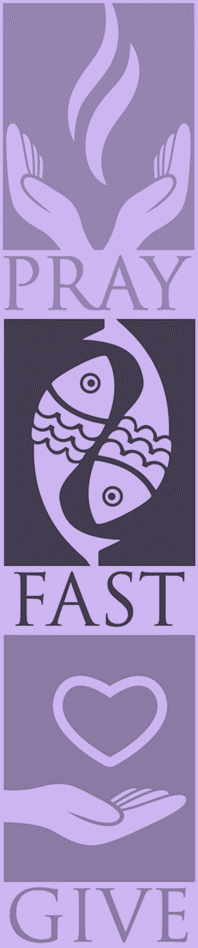 Wednesday
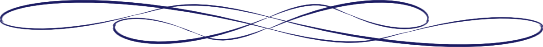 Your words hold the message of eternal life.
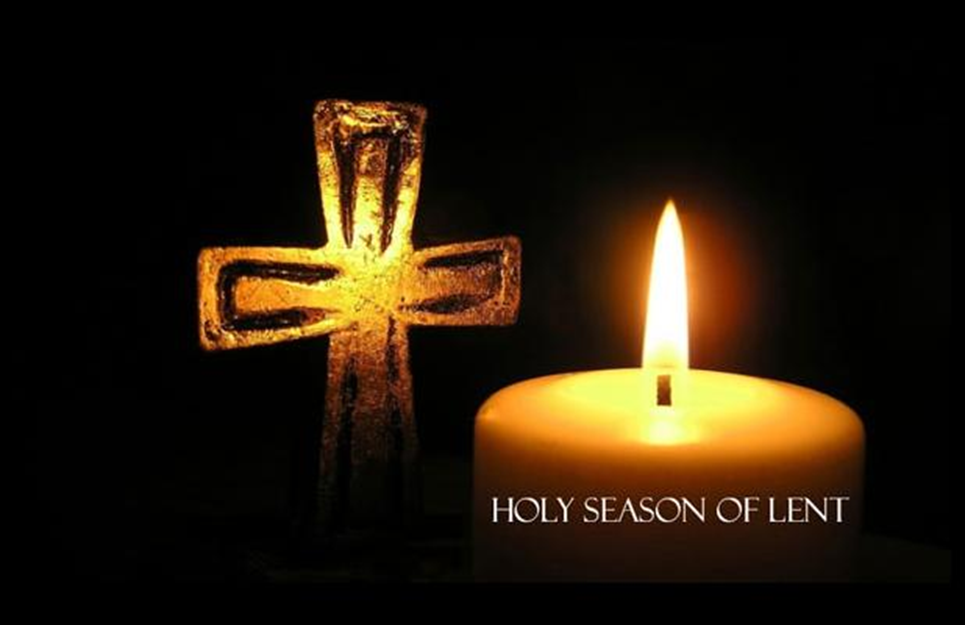 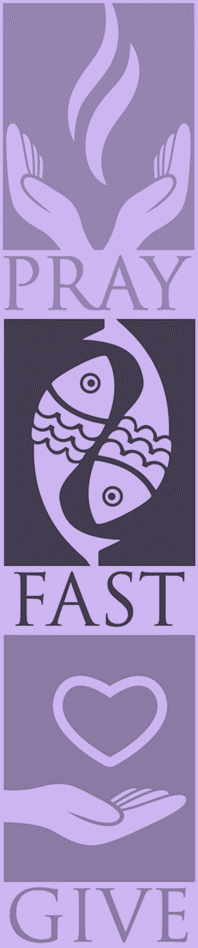 Thursday
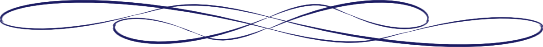 Let us praise the Lord with words and songs.
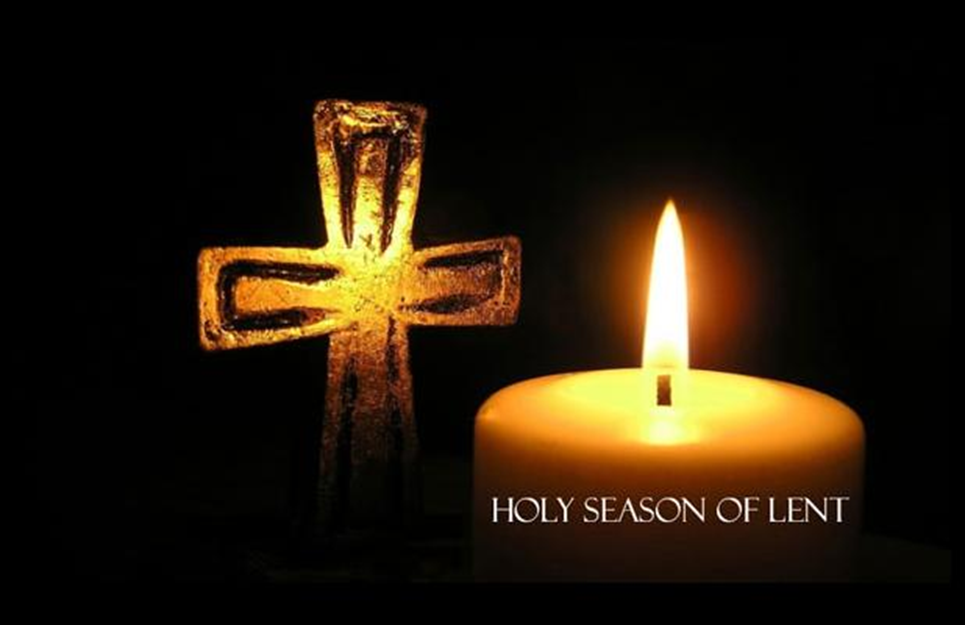 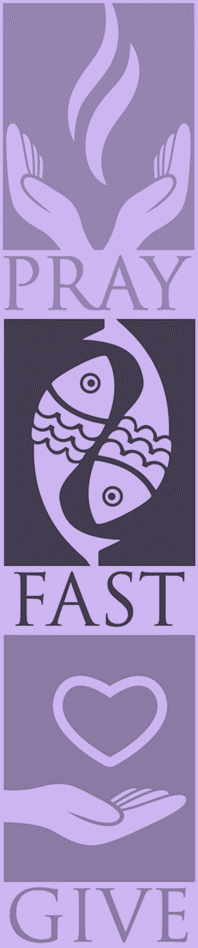 Friday
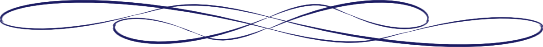 God says to his people, “Come back and find me. Find the words to say you are sorry and come back to me, for I love you with all my heart.”
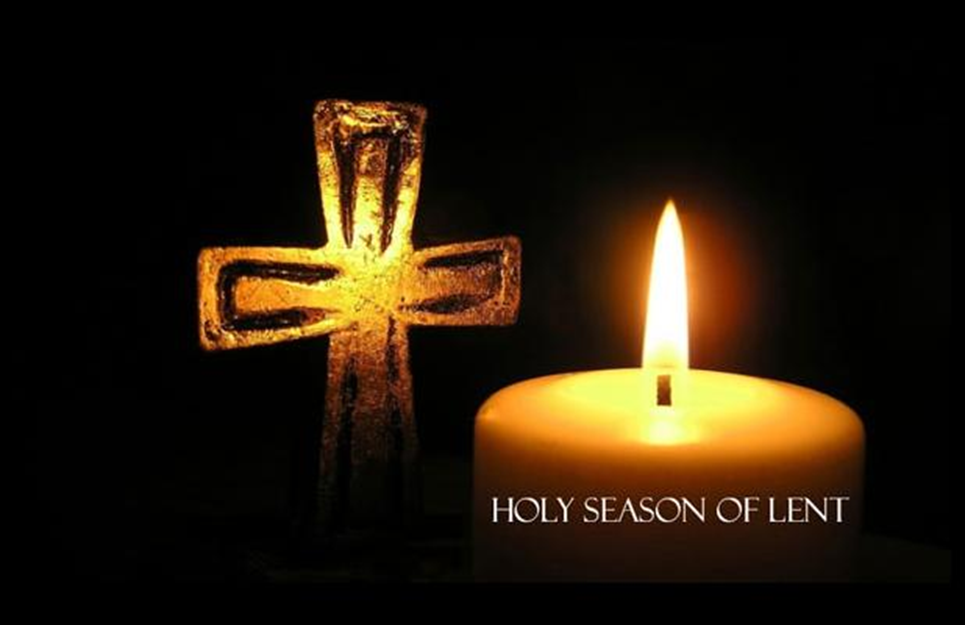 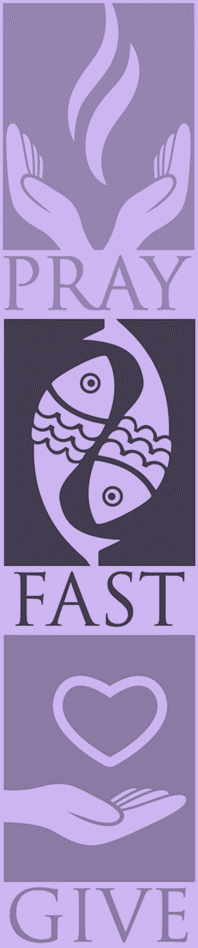 Fourth week of Lent
Theme of our prayer this week:

God love us and wants us to be sure, that he will always be there for us.
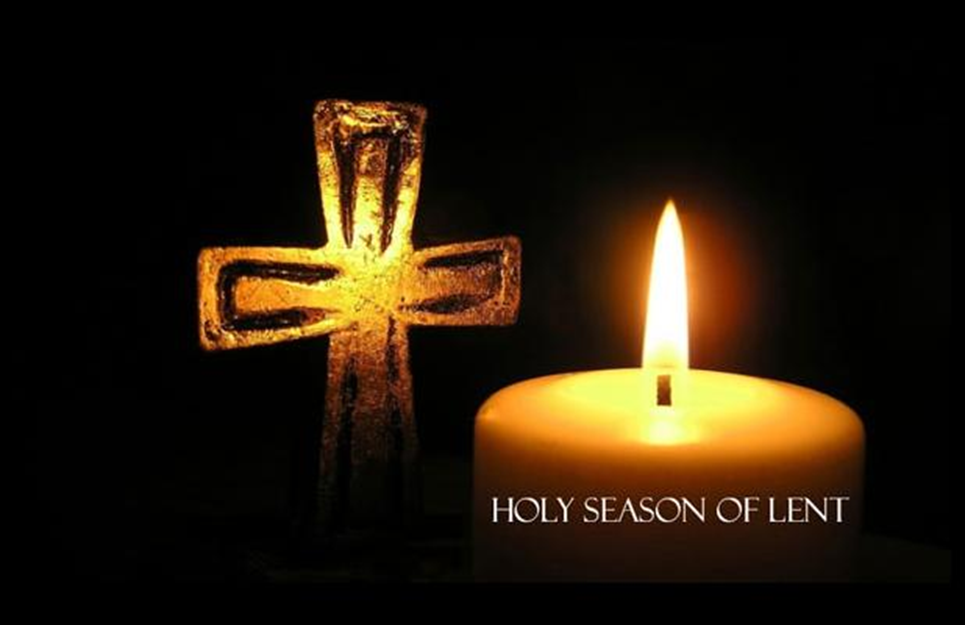 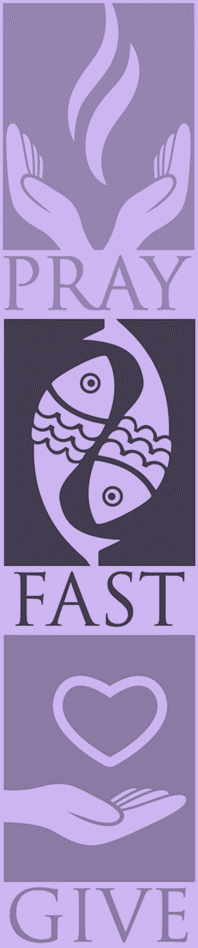 Monday
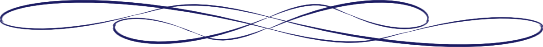 I thank you, Lord, for you have changed my sadness into joy.
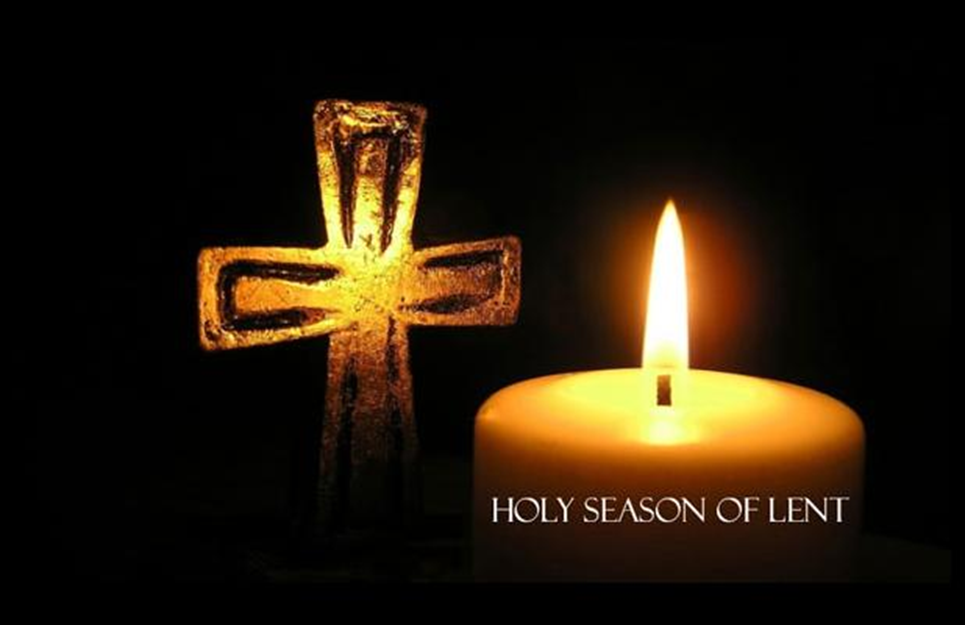 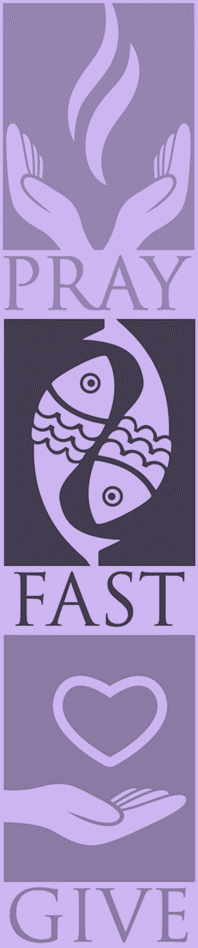 Tuesday
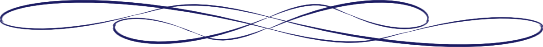 Praise and honour to you, Lord Jesus. Give me again the joy of your help.
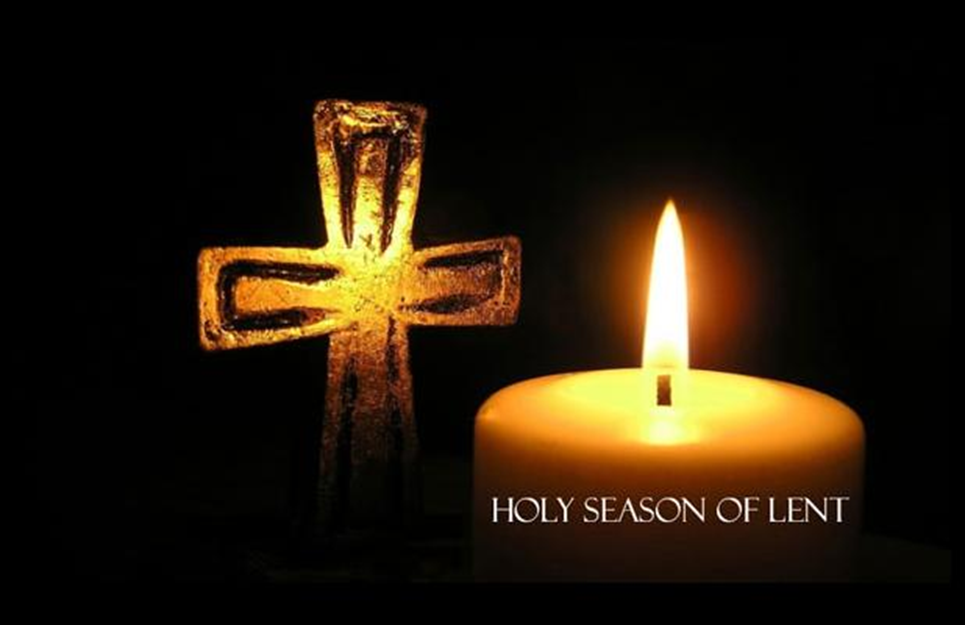 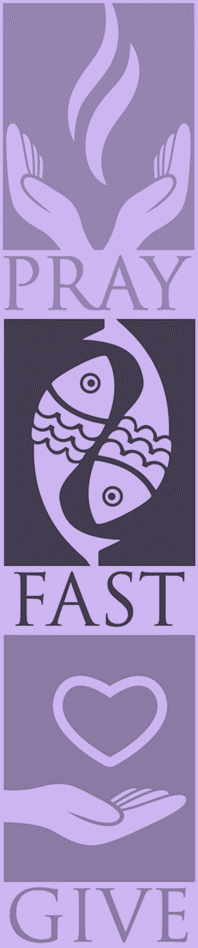 Wednesday
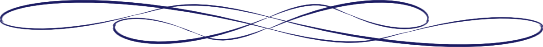 The Lord is kind and full of compassion.
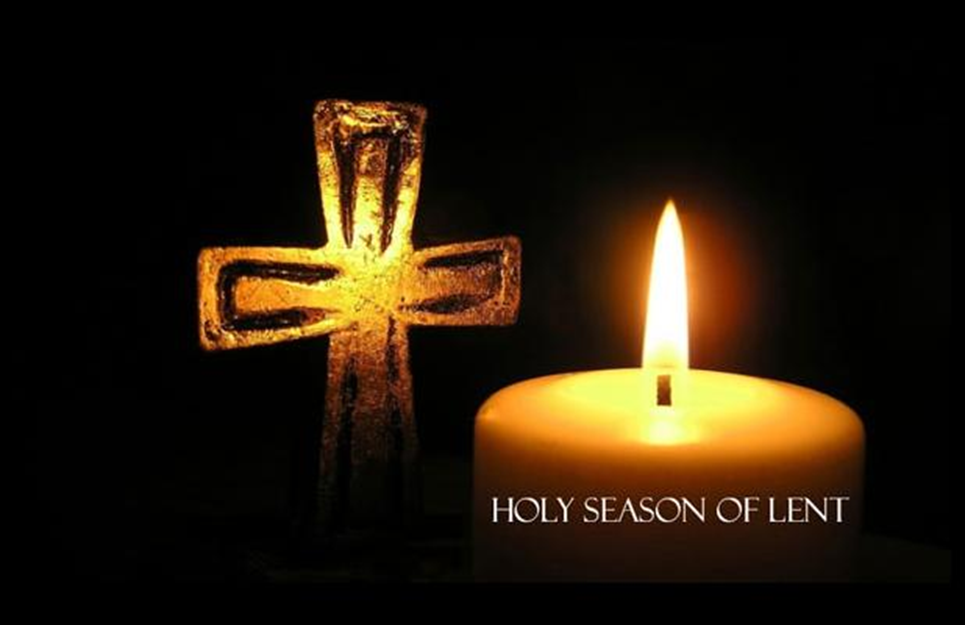 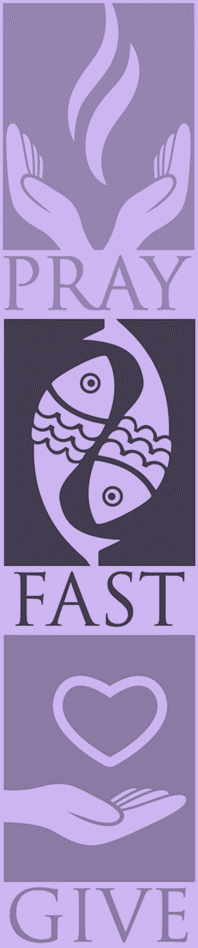 Thursday
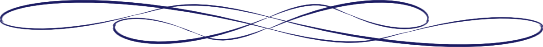 The Lord is the one who lights my way and gives me help.
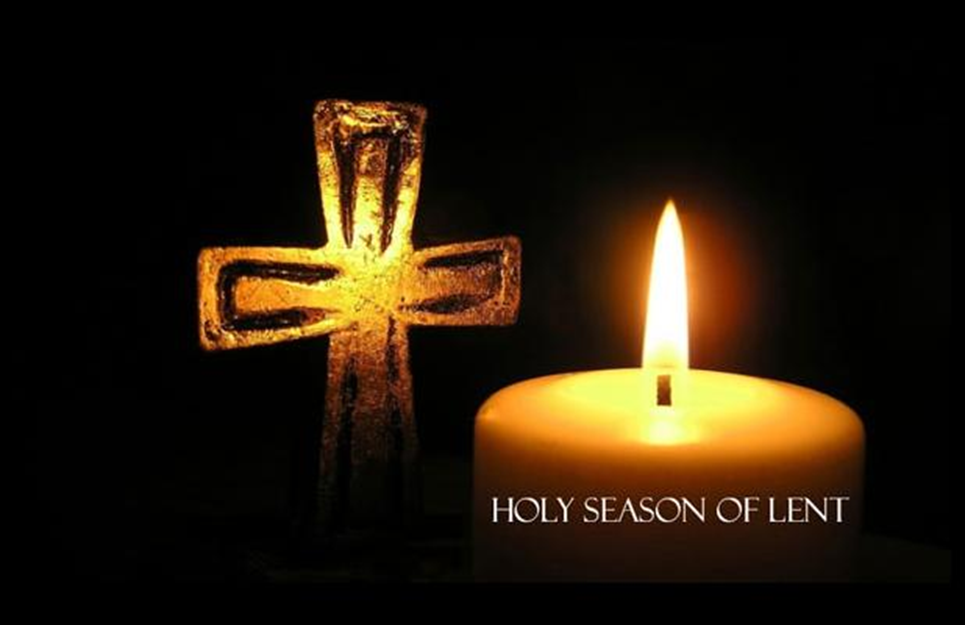 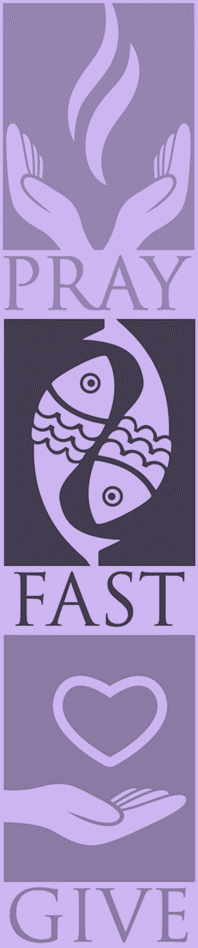 Friday
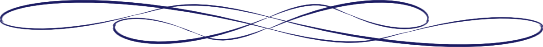 The Lord is close to those who are very sad.
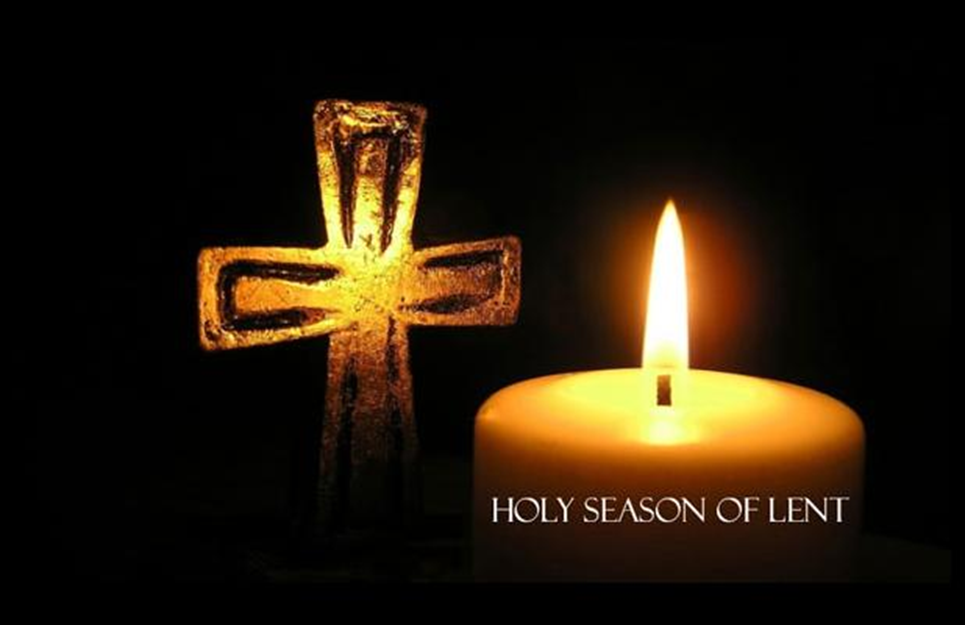 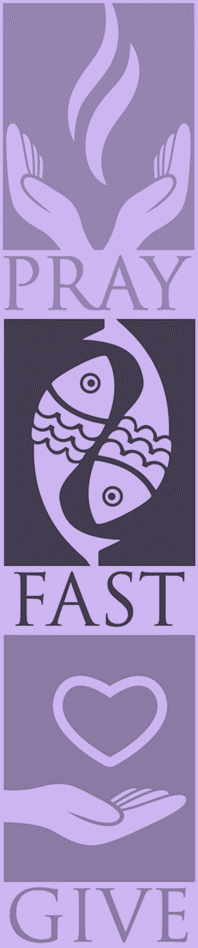 Fifth week of Lent
Theme of our prayer this week:

God will always take care of us.
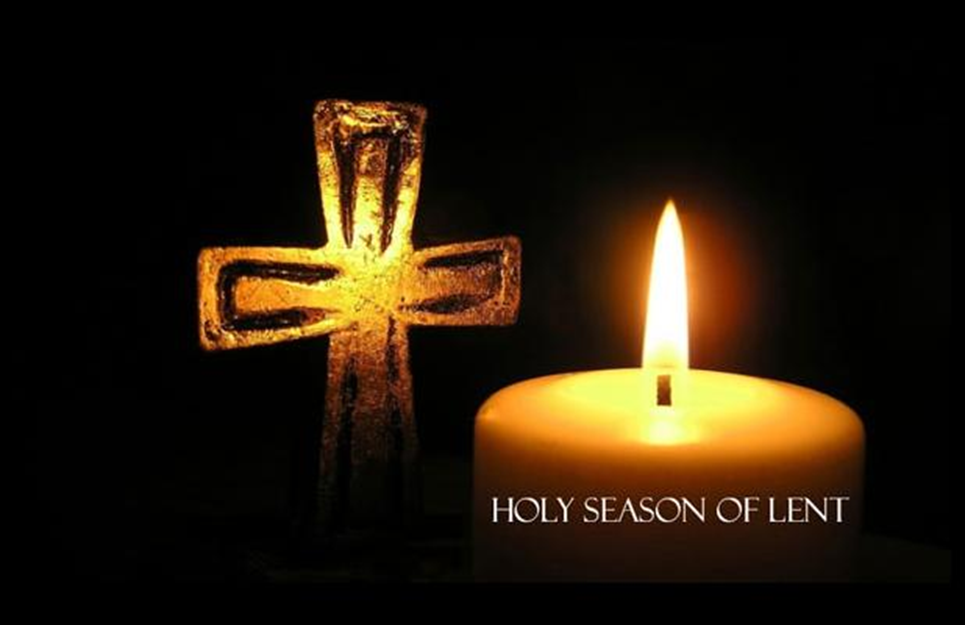 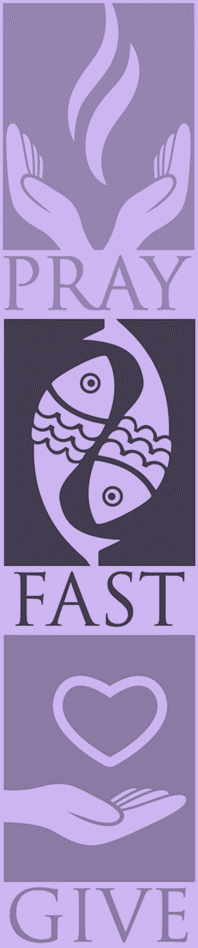 Monday
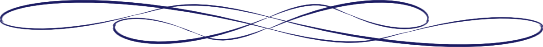 God says “I am very happy when people change their ways when they have done things wrong.”
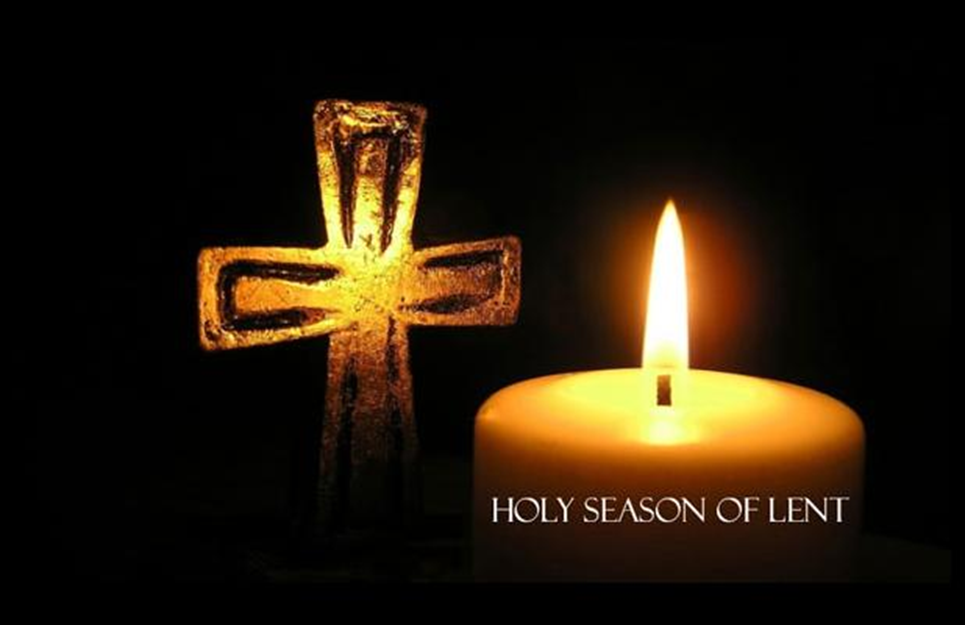 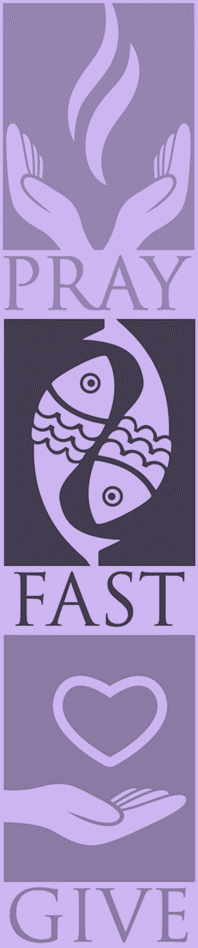 Tuesday
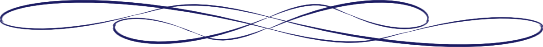 O Lord, listen to my prayer and hear me when I ask you for help.
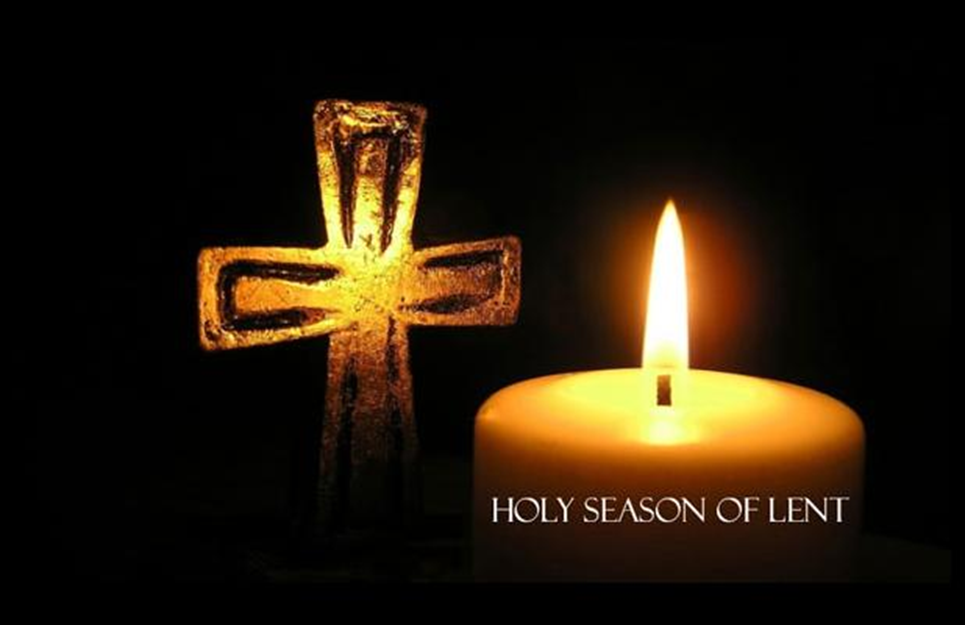 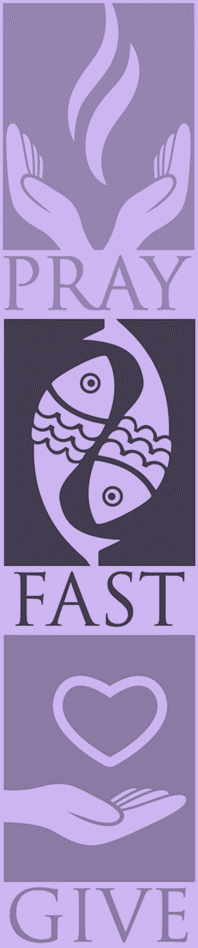 Wednesday
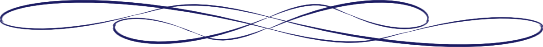 You are blest, the God of our people.
  				(Daniel 3:52-56)
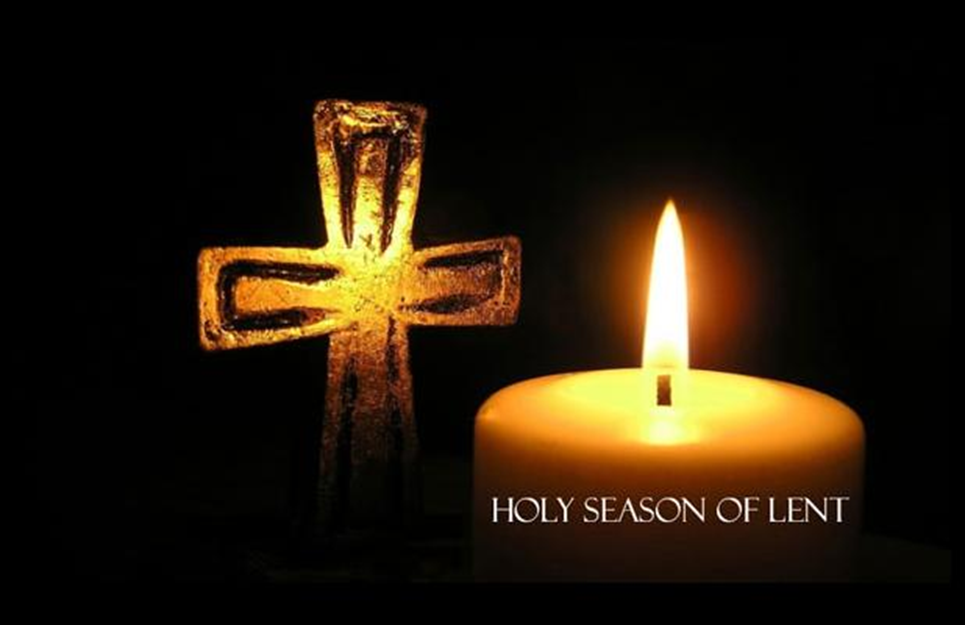 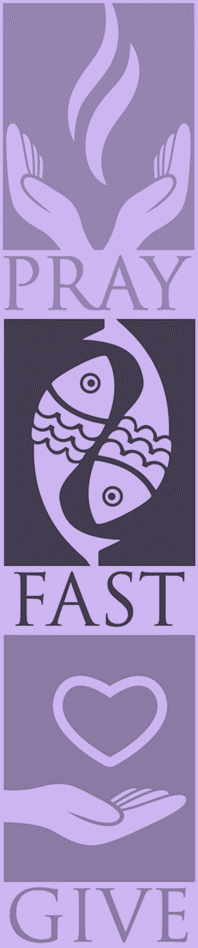 Thursday
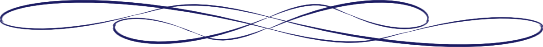 The Lord will remember his promise forever.
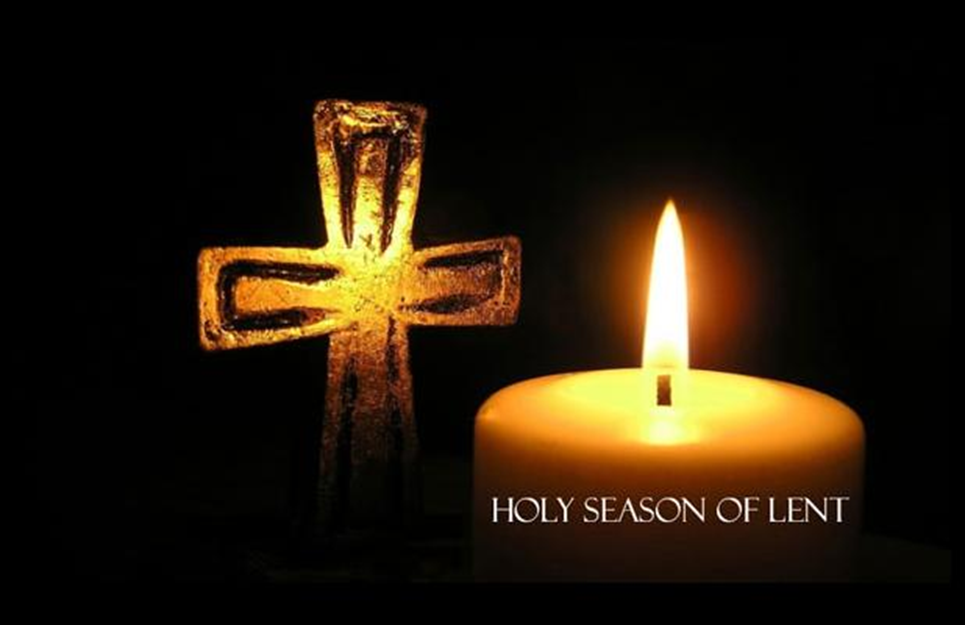 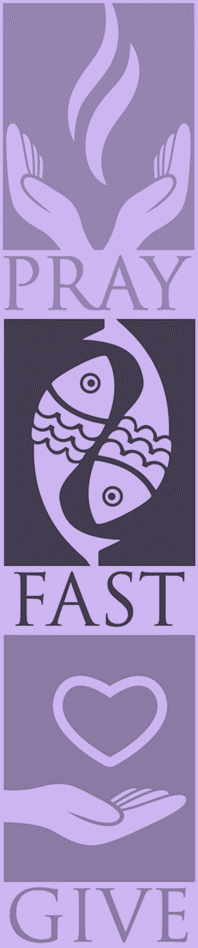 Friday
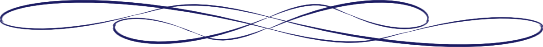 Your words are full of life, O Lord.
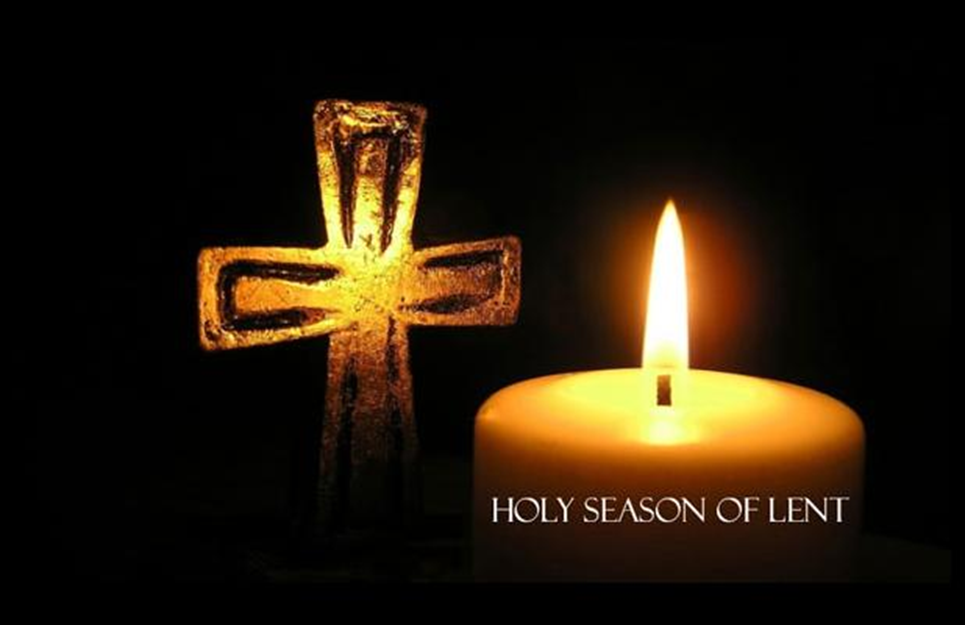